Кирдода Лариса Іванівна
вчитель початкових класів
Для дітей – скарбничка. 
Для колег – друг.
Для родини – підтримка.
Місія – дати не тільки знання,а й вміння відкривати прекрасні сторони життя.
Візія – щаслива, самостійна та наповнена сенсом життя особистість.
За 5 років
опановувала дистанційні платформи 
для навчання та саморозвитку;
відкрила для себе форми змішаного навчання;
використовувала проєктну 
діяльність під час уроків;
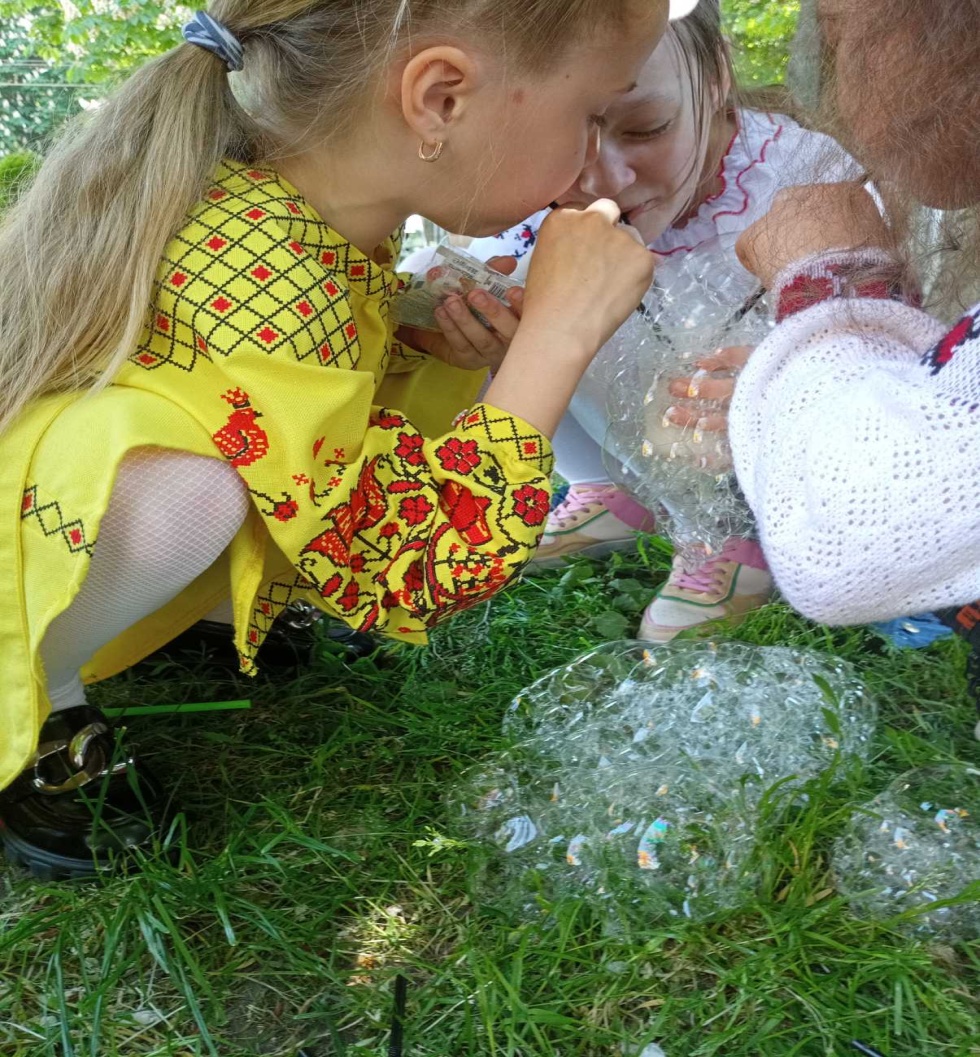 дотримувалась компетентісного підходу:
вчила дітей не боятися висловлювати свою думку,
критично мислити, 
знаходити вихід з будь-якої ситуації, 
бути гнучким,
самостійно шукати інформацію.
Сертифікати про пройдені курси 
підвищення кваліфікації (335 годин)
Я
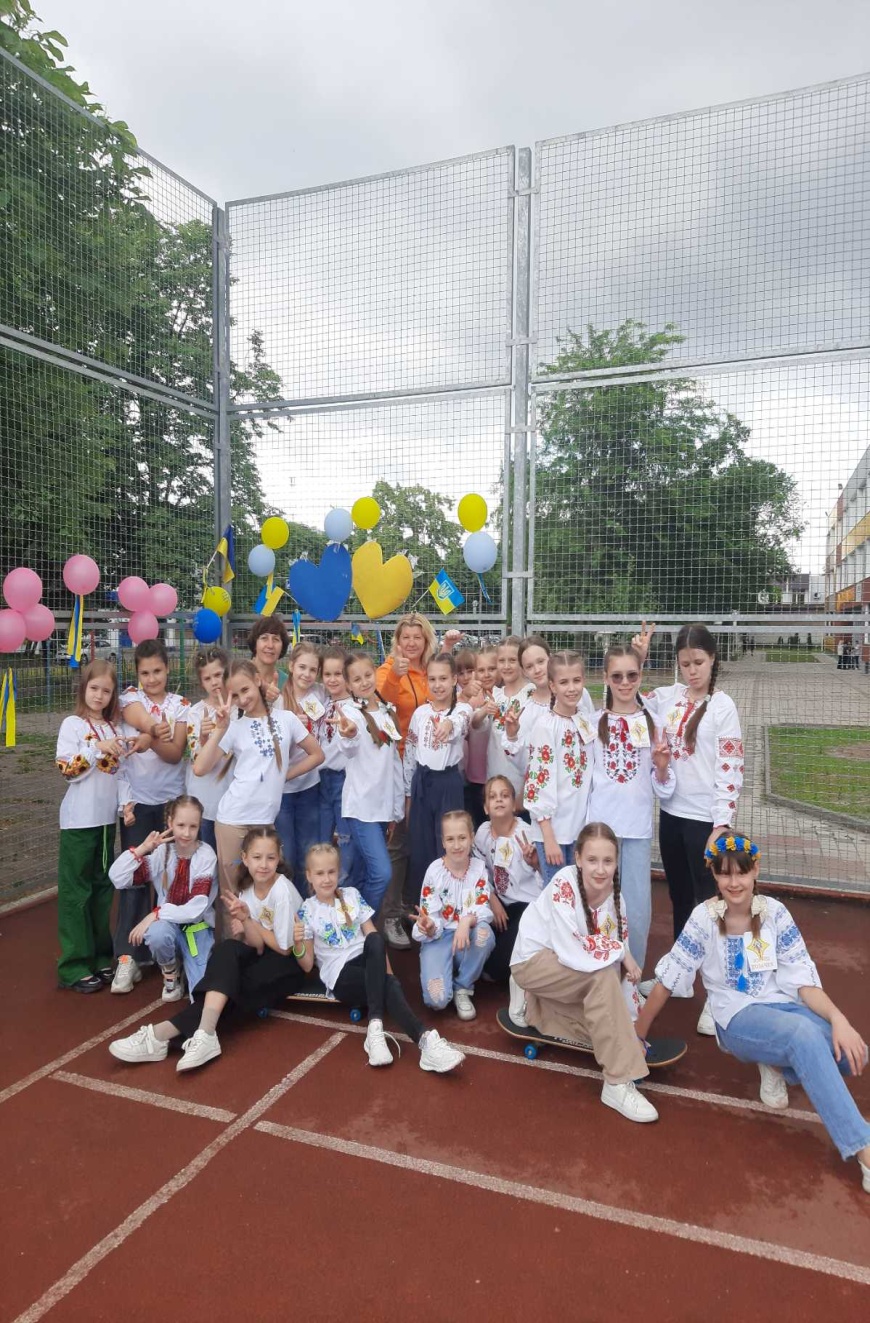 сучасний 
вчитель
коуч
тьютор
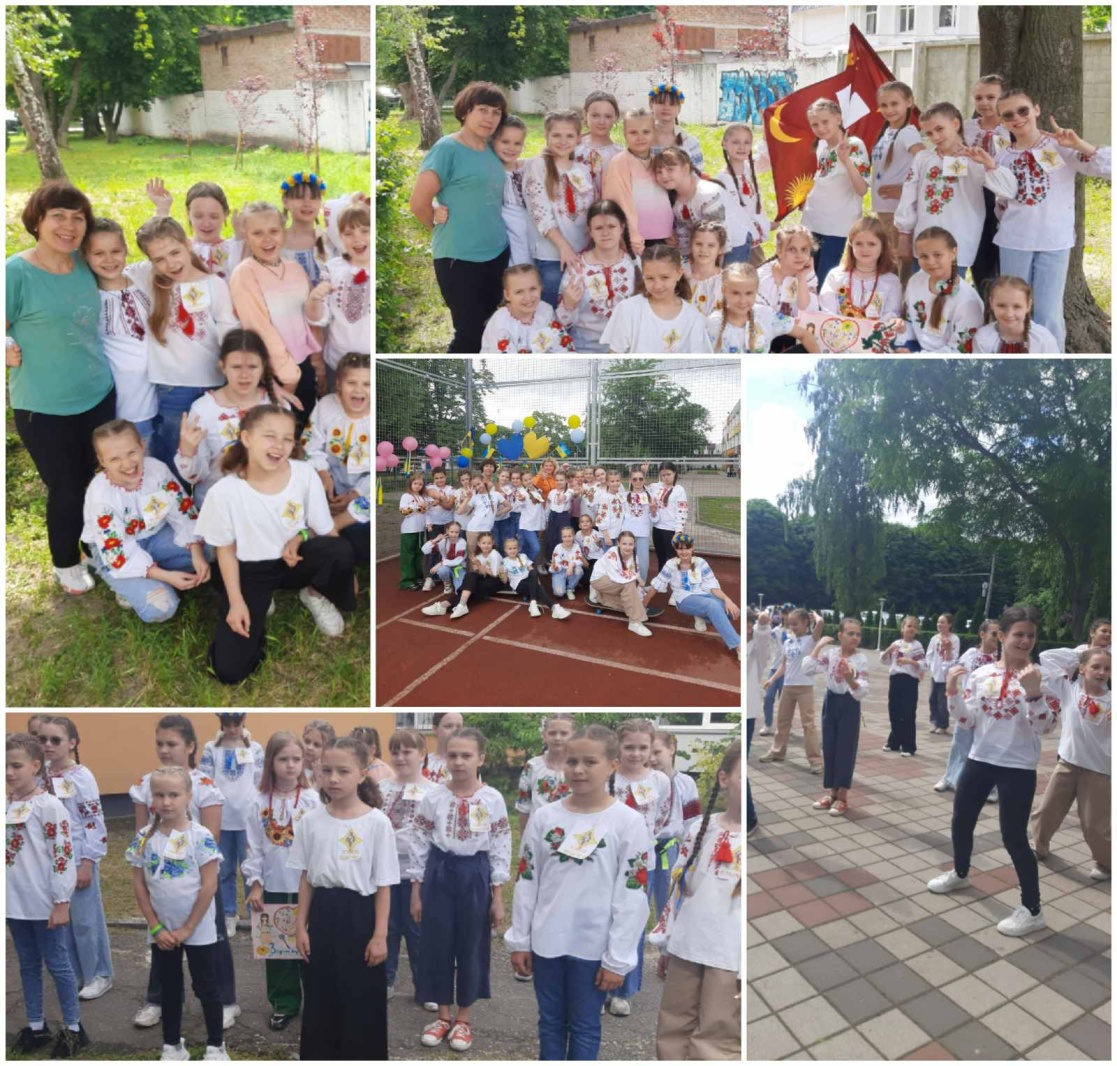 фасилітатор
едвайзер
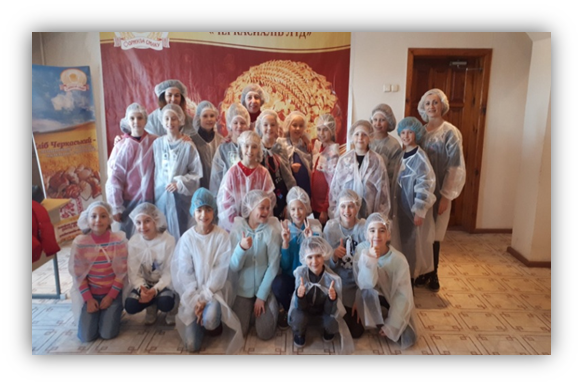 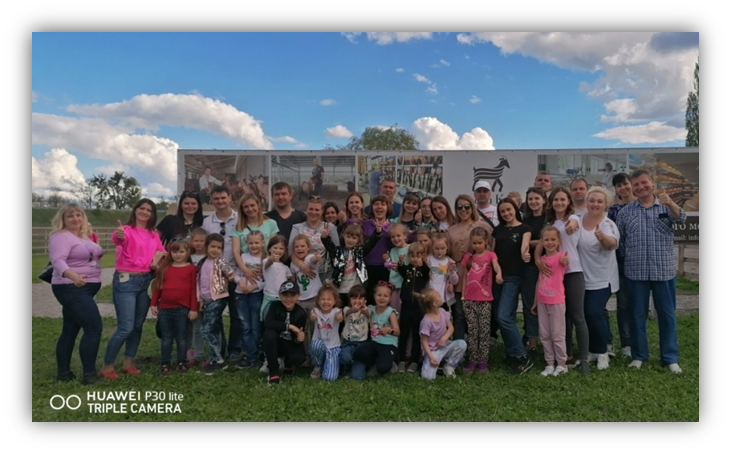 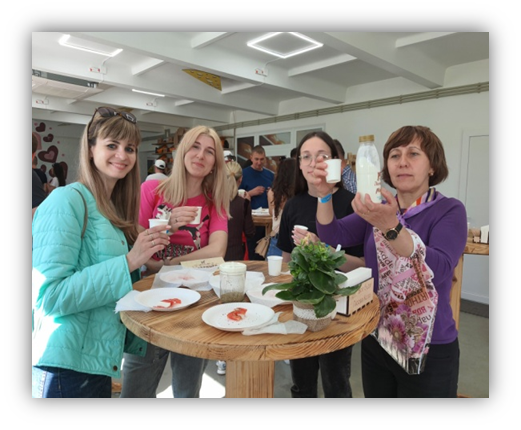 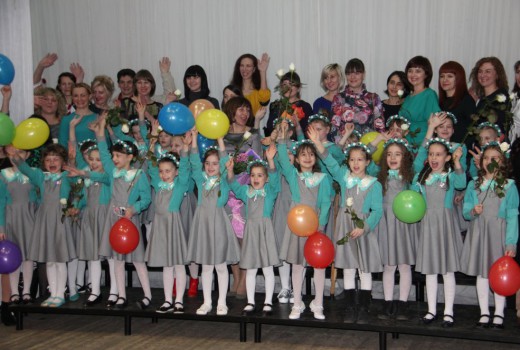 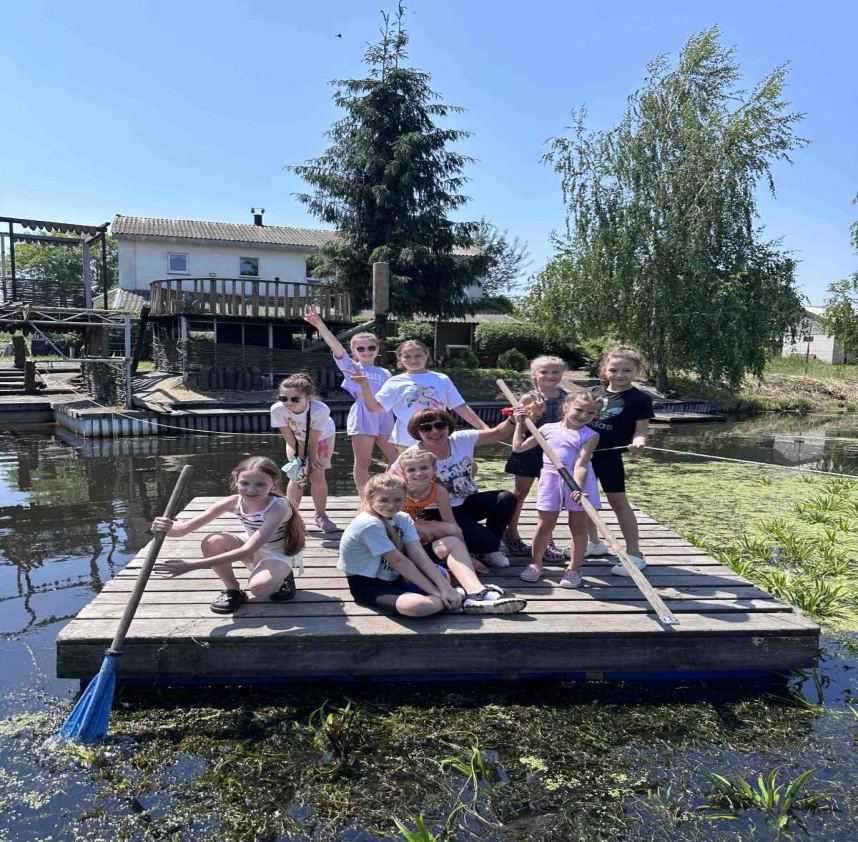 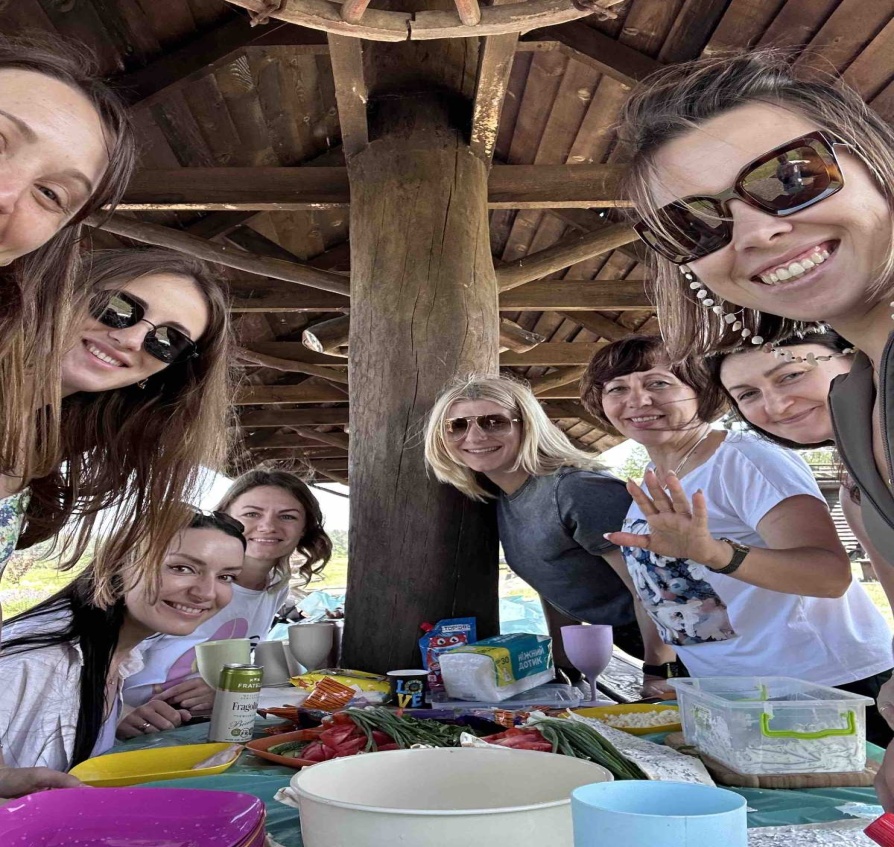 Плани на наступні 5 років:
продовжувати підвищувати свій професійний рівень, відвідуючи семінари, вебінари, курси, конеренції;
слідкувати за оновленнями та вивчати нові платформи, що зробить цікавішим та ефективнішим  навчання;
цікавитися новинками молодих колег;
продовжувати освітній процес у трикутнику партнерства: учитель, діти, батьки.